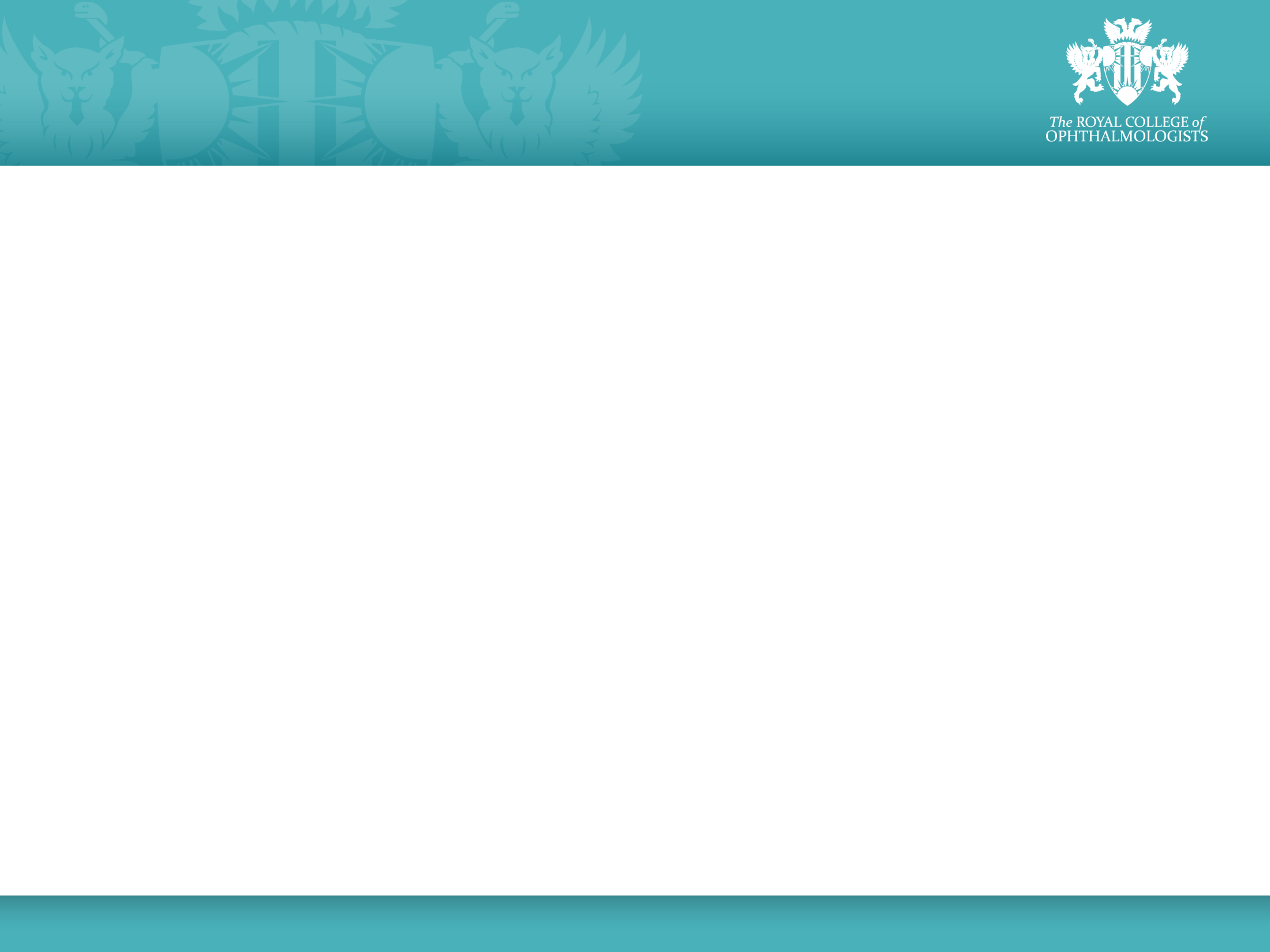 Curriculum 2024
TRANSITION ARRANGEMENTS
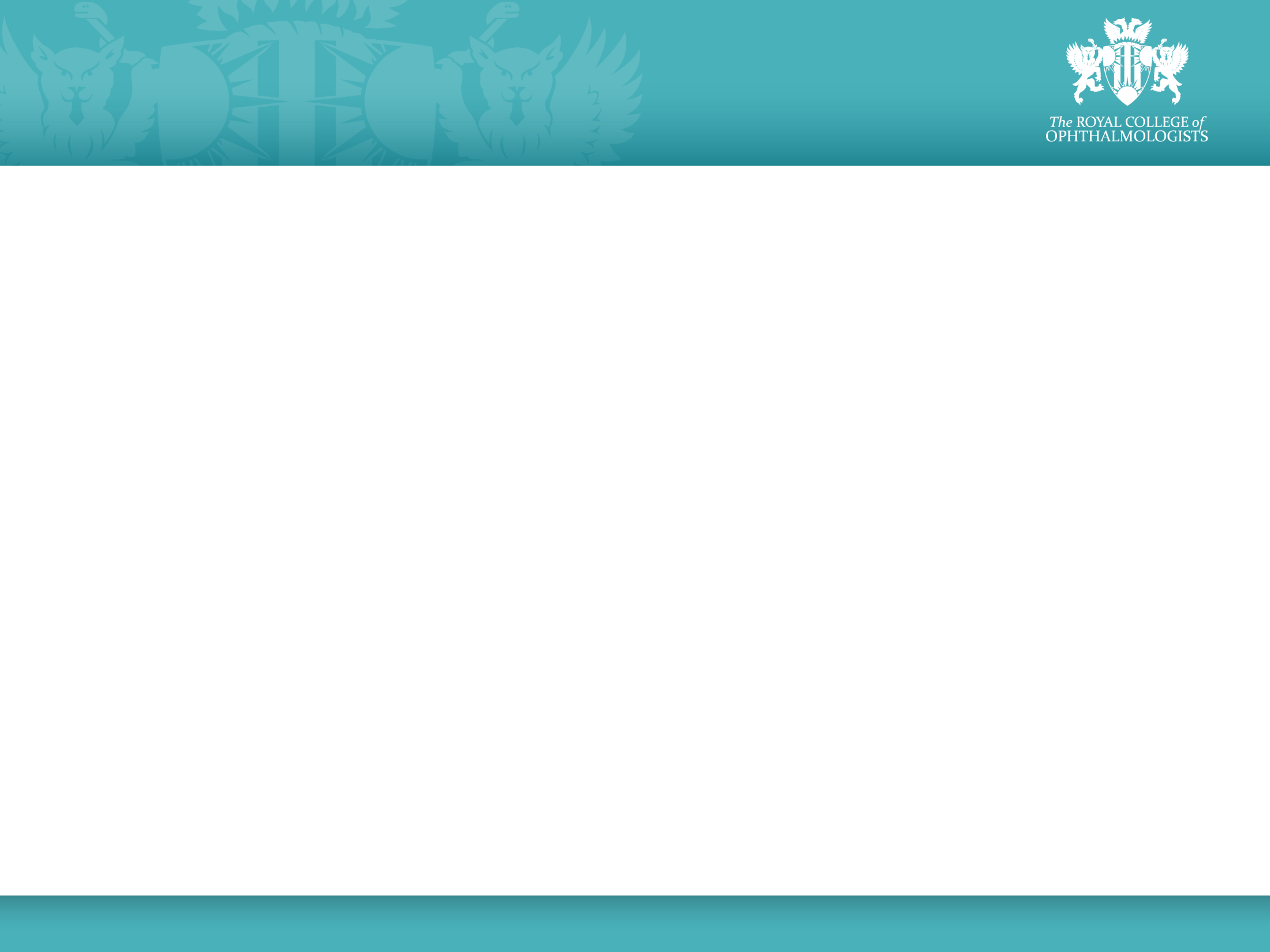 Who?
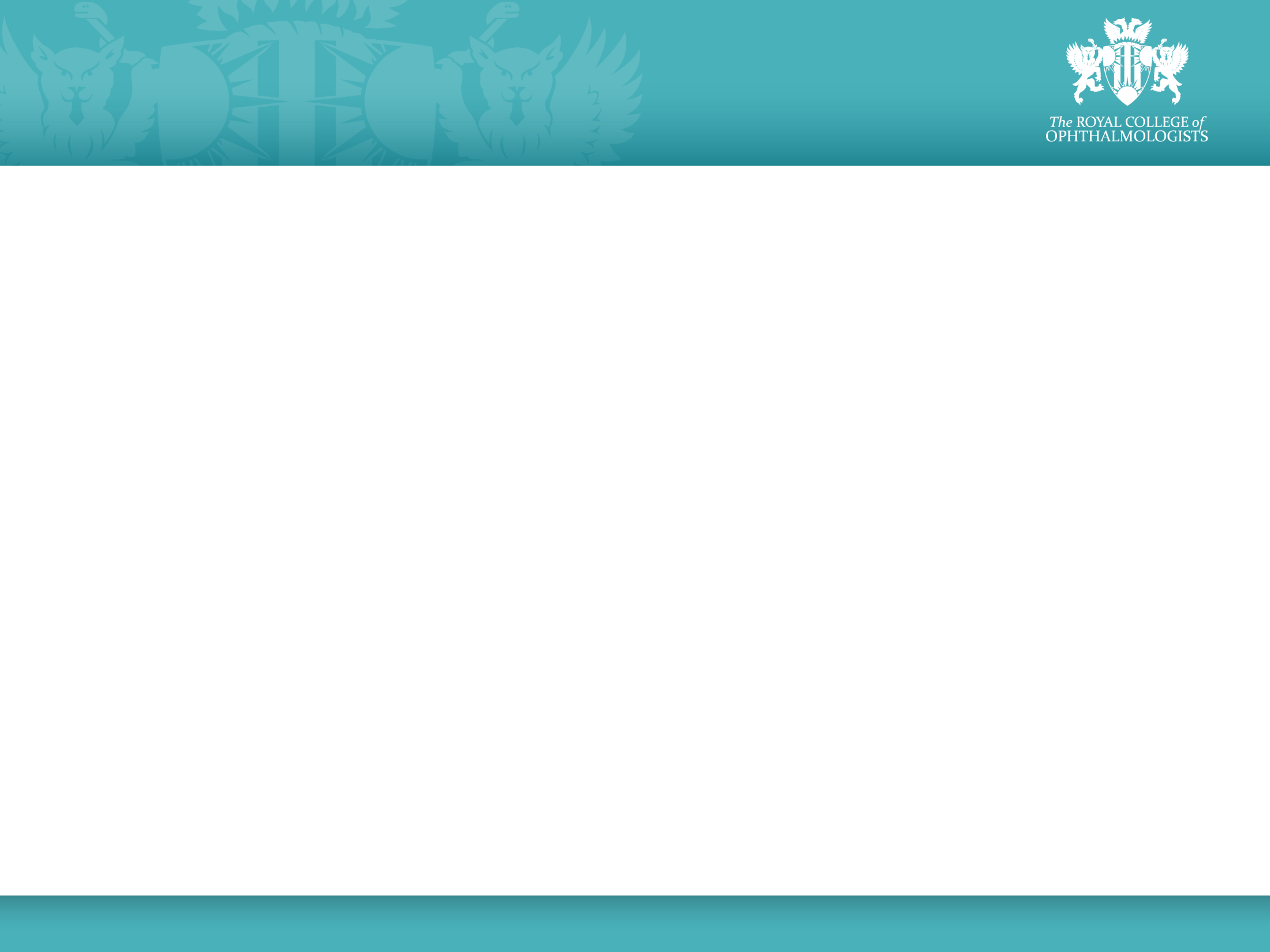 OOP/ LTFT/Academic trainees
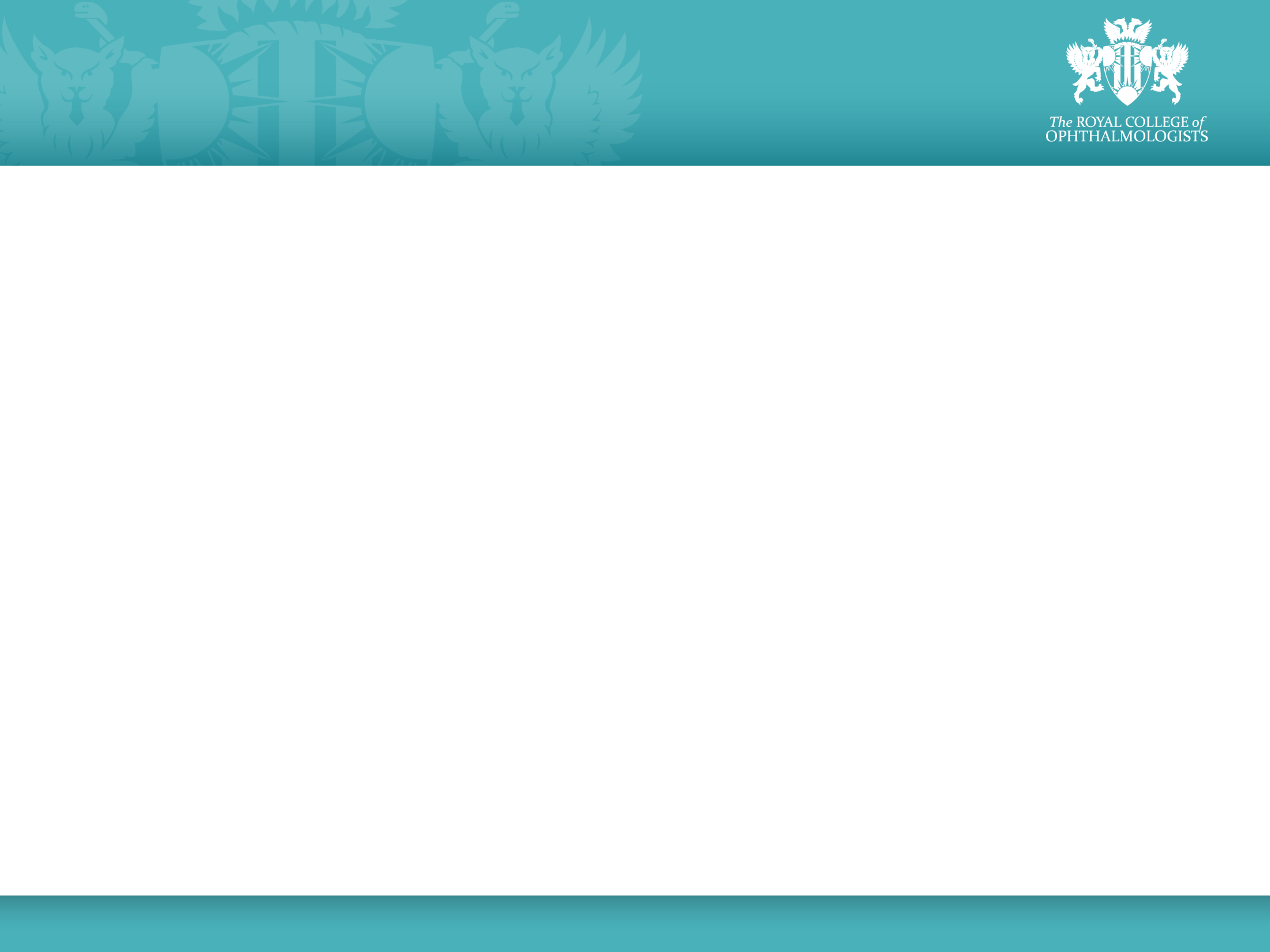 Progress to Level 2 in Aug 2024
Completed full-time ST2 by August 2024 = Completion of Level 1
Outcome 1 in ARCP 2024 
if an adverse outcome has been awarded, it should be discussed on an individual basis with the TPD
Includes passing FRCOphth Part 1
If any trainee wishes to progress to Level 2 before completing ST2, transition checklists for Level 1 (all domains) need to be completed and signed off by ES
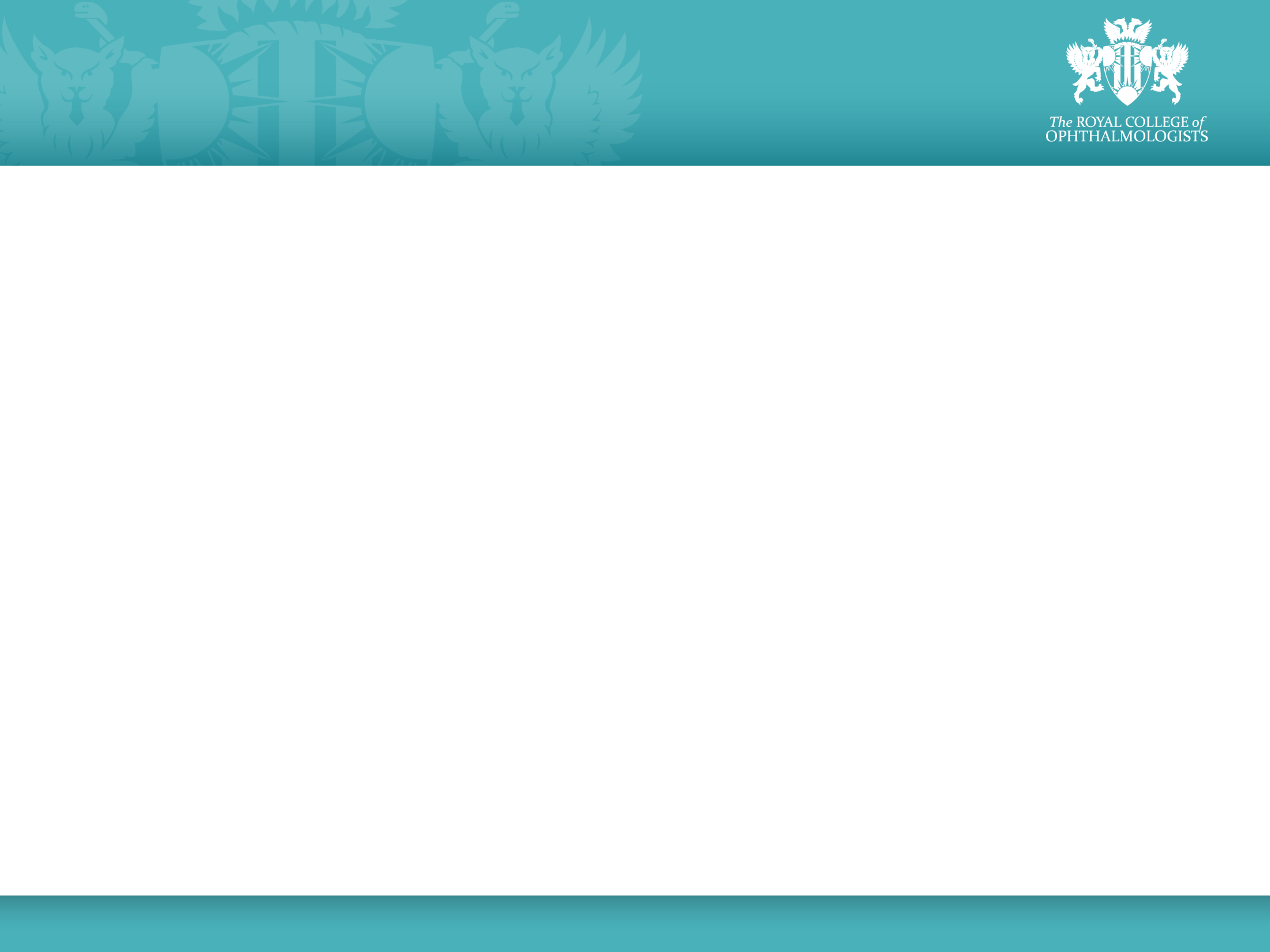 Progress to Level 3 in Aug 2024
Completed full-time ST3 by August 2024 = Completion of Level 2
Outcome 1 in ARCP 2024 
if an adverse outcome has been awarded, it should be discussed on an individual basis with the TPD
Includes passing Refraction Certificate
If any trainee wishes to progress to Level 3 before completing ST3, transition checklists for Level 2 (all domains) need to be completed and signed off by ES
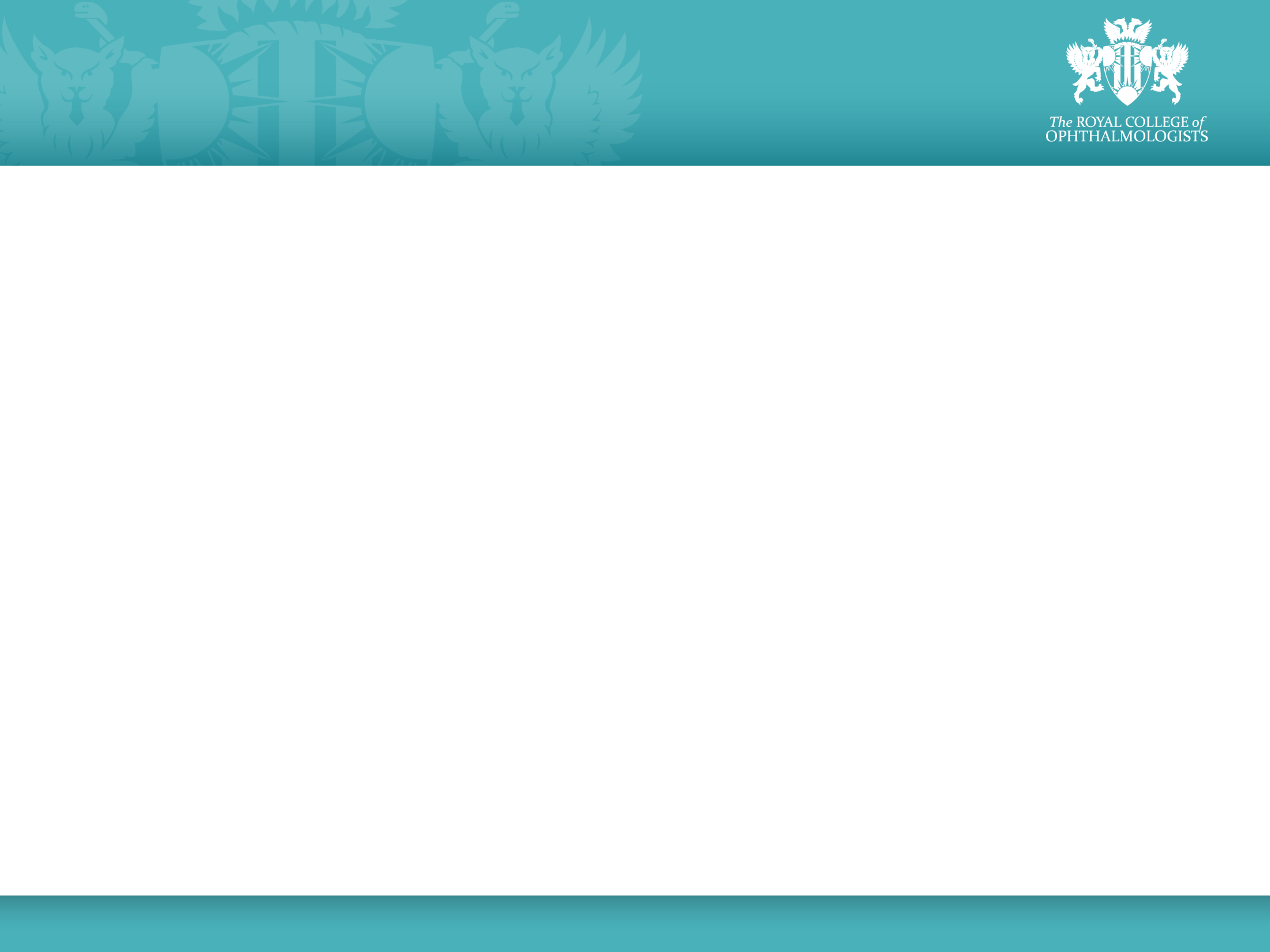 Completion of Level 3
Patient management domain - All TWELVE SIAs need to be completed
PLUS 
Six Generic Domains (Non-patient management) need to be completed
PLUS
Part 2 FRCOphth Exam
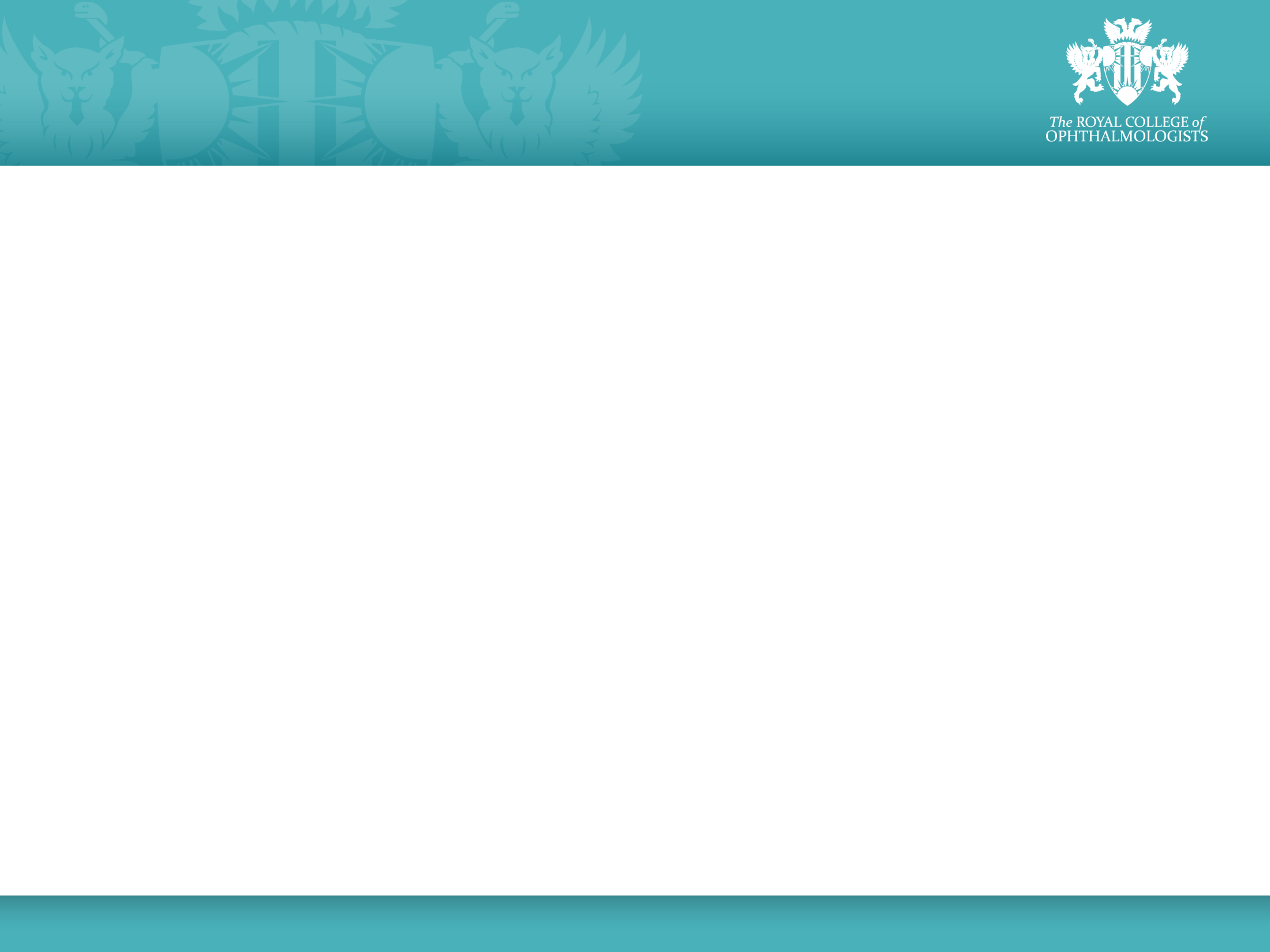 Progress to Level 4 - 1
9 SIAs (except Cataract, Urgent Eye Care, Community Ophthalmology)
Completed and be signed off for that SIA by the Clinical Supervisor in CSR  
Confirmed by Educational Supervisor 
Awarded Outcome 1 at the end of that training year in which that SIA was completed (if different outcome - individual case to be assessed by ES and TPD)
Three SIAs (Cataract, Urgent Eye Care, Community Ophthalmology) 
PLUS Six Generic Domains (Non-patient management)
Transition checklist to be completed by trainee
Signed off by Educational Supervisor
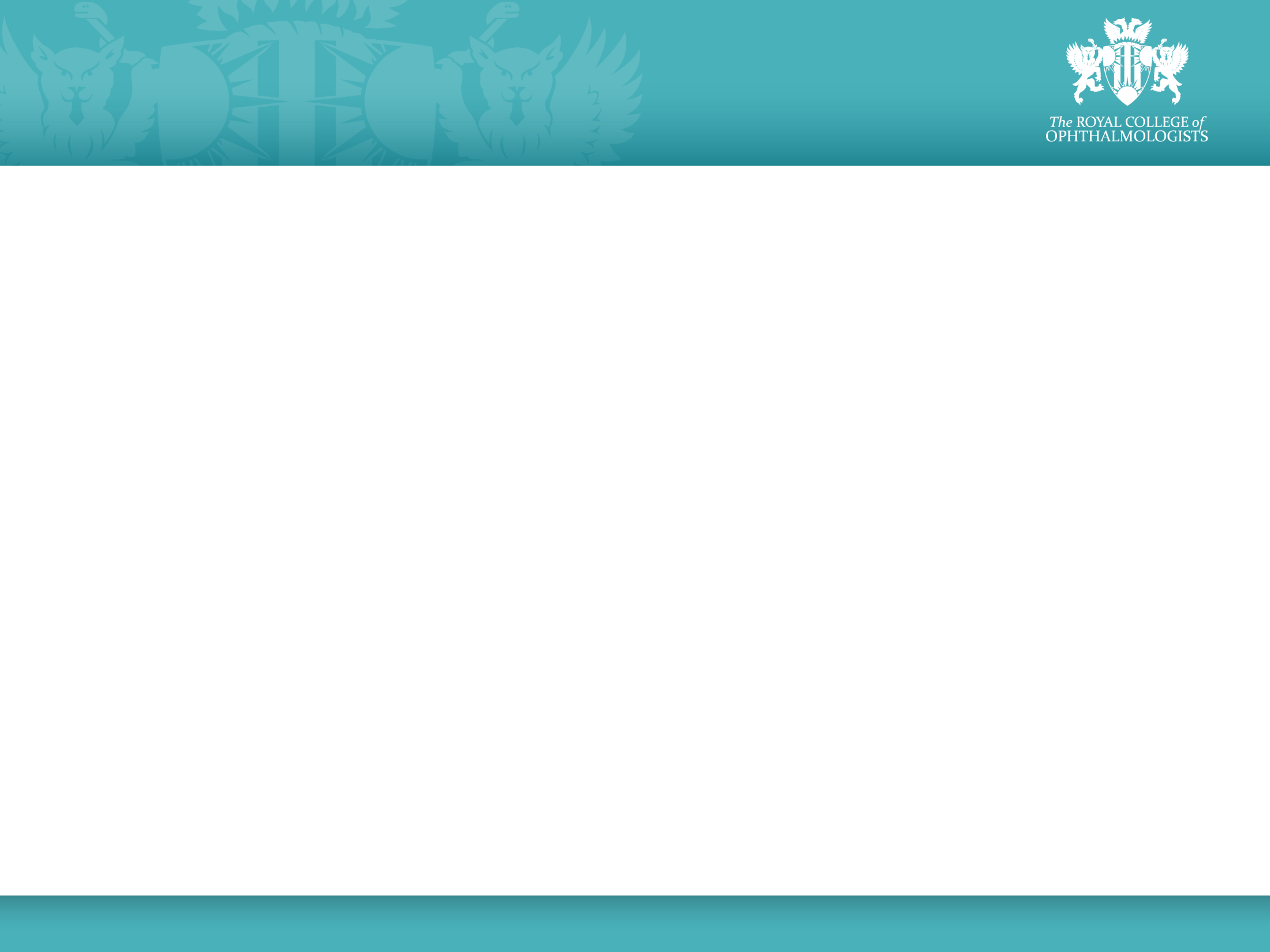 Progress to Level 4 - 2
Outcome 1 in ARCP
if an adverse outcome has been awarded, it should be discussed on an individual basis with the TPD

FRCOphth Part 2 Exam is EXEMPT for trainees progressing to Level 4 in August 2024 or February 2025
They will have until the end of CCT (7yrs) to pass the exam

Please send US a list of trainees who need the exemption for the exam - MANDATORY
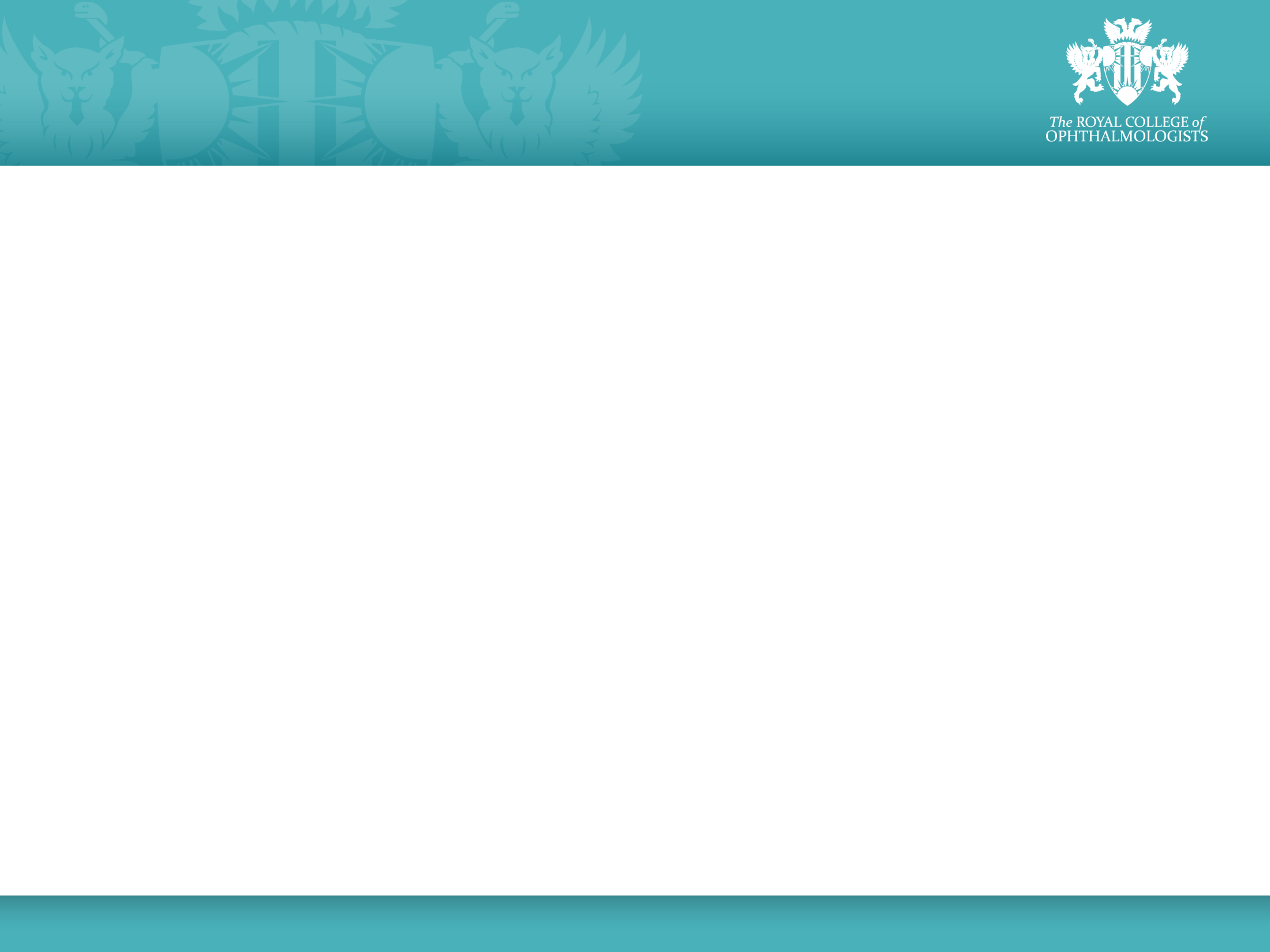 ARCP 2024 - Key facts
Before mid-June
Outcome 5 - only to be given 2 weeks to submit evidence
Current ePortfolio no longer functional from 1 July 2024
Trainees should download their full ePortfolio by 30 June to ensure existing evidence is available to view during downtime between closing of old and move to new ePortfolio
In addition to Outcomes, decision to be made on each trainees Level of Training in August 2024 based on
 declared intention
 review of evidence on ePortfolio
 Educational Supervisors report
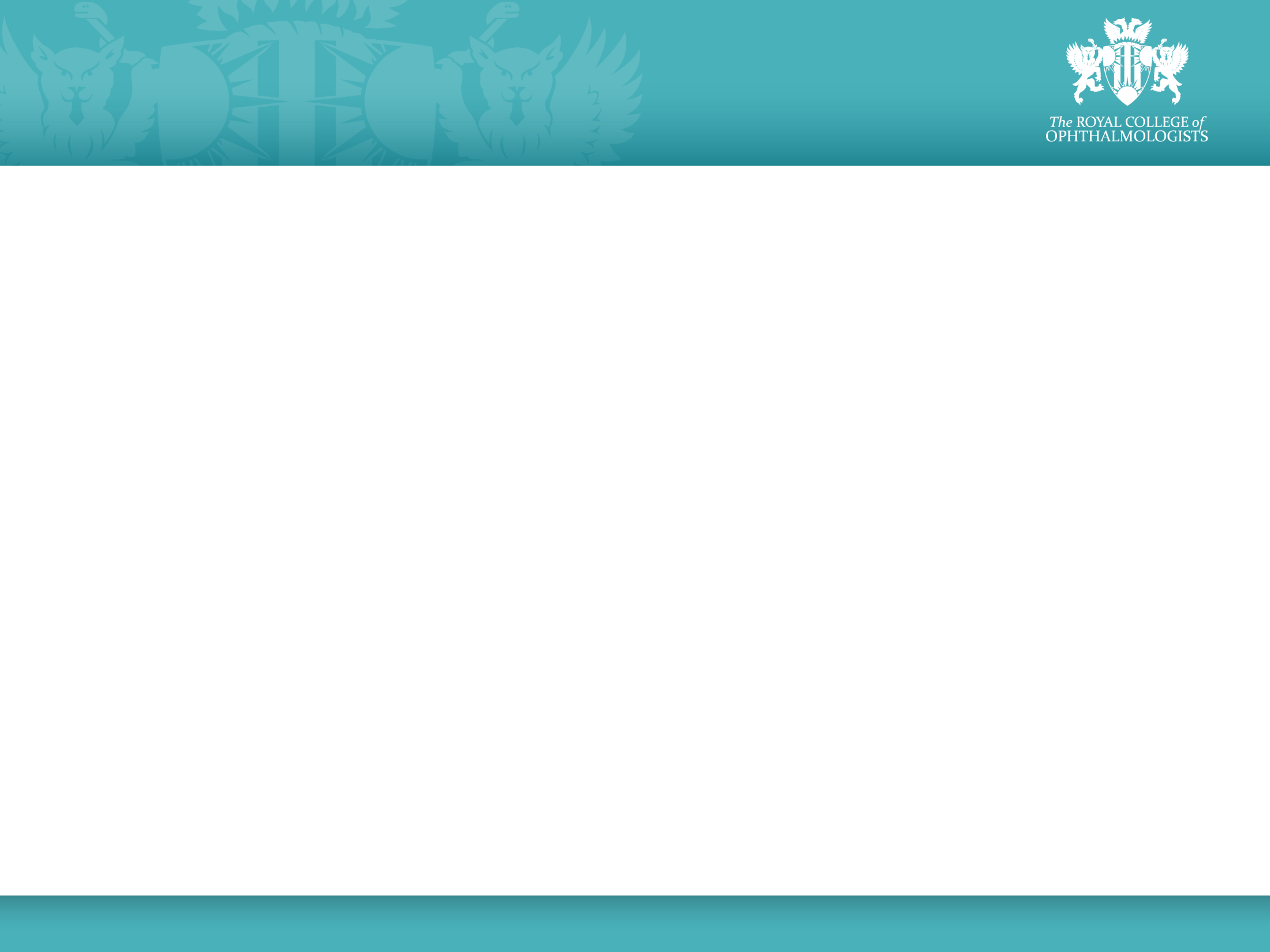 ARCP 2024 – Intended Level
All trainees moving to the new curriculum, whatever their status, must be assigned the appropriate Level 
Level must be agreed by the ES/TPD after reviewing evidence submitted with Intended Level Form and recorded in the ARCP 
If evidence is missing
Do not progress trainee to his/her desired Level
Clearly lay out evidence required to progress to next Level
Progression to next Level can be made at the winter Level progression review (winter)
Competencies for next level can still be accrued while in the previous Level
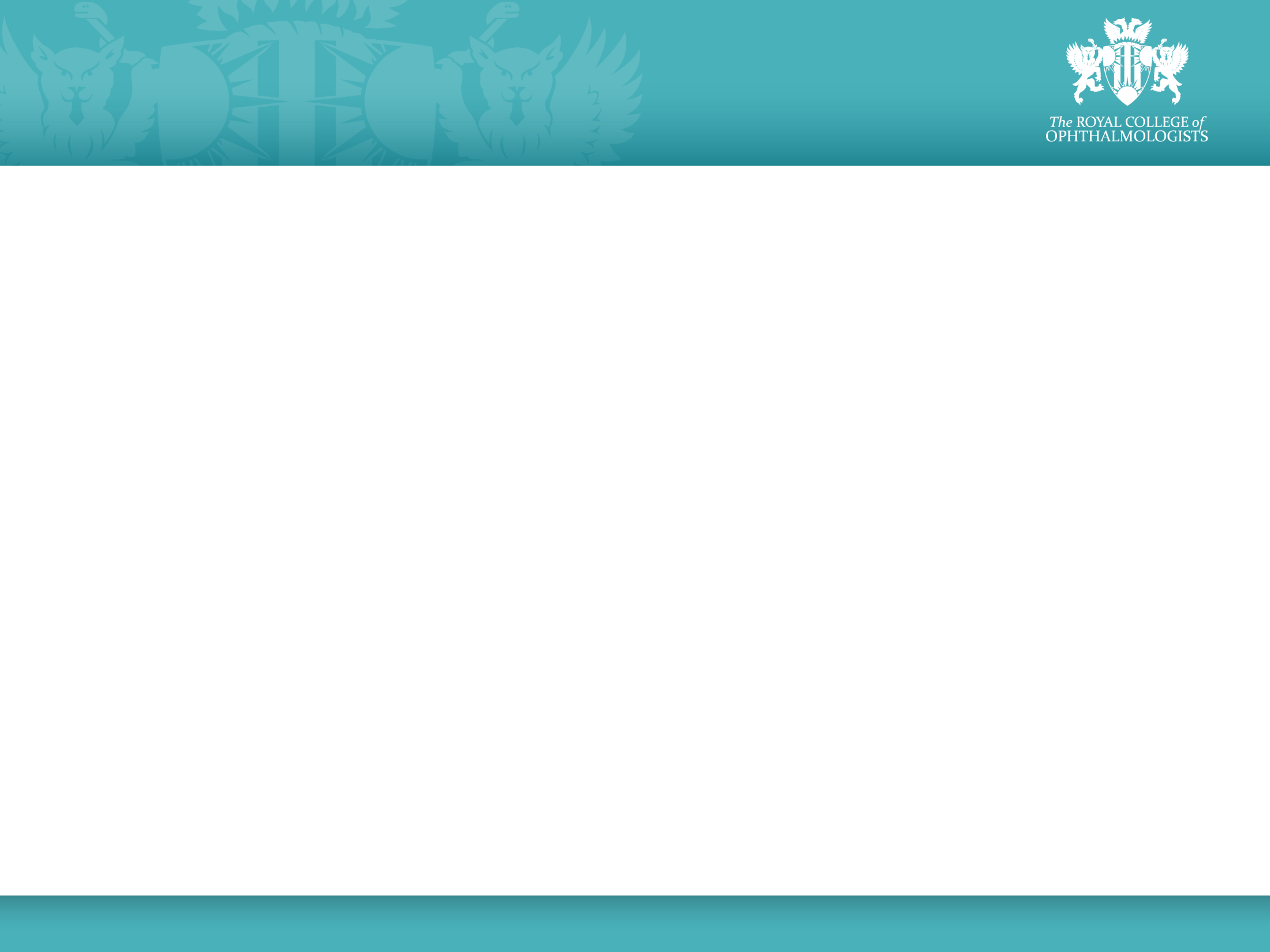 Future ARCPs
In consultation with Lead Dean and senior national deanery business management, the plan for TWO ARCPs per year has been abandoned
Every trainee will have only ONE ARCP per year and any additional ARCP will only happen if the panel has specific cause for this (SIMILAR TO CURRENT PRACTICE)
Trainee/ES will need to advise TPD of anticipated change in Level at least 3 months before the ARCP (summer/winter)
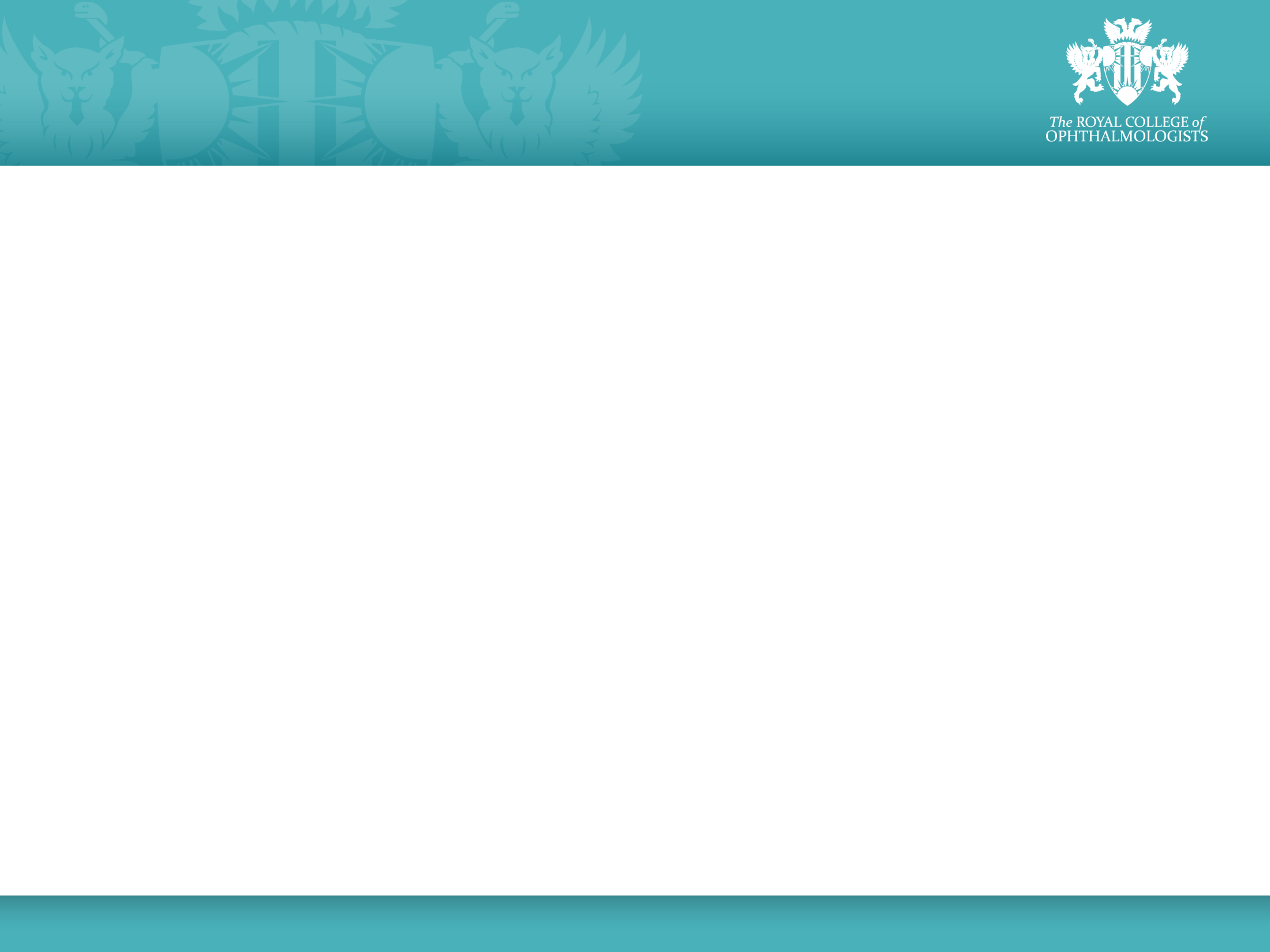 Level Progression outside Annual ARCP
Trainee/ES will need to advise TPD of any anticipated progression in Level in the coming year at least 3 months before the ARCP
Progression in Level will be based on the ES reviewing all the evidence and including in ESR
Specific guidance for ES/TPD will be developed for progression from Level 3 to Level 4
This will be confirmed by the summer ARCP panel if progression is in August
If progression is anticipated in February, the ARCP panel will still review the evidence at the summer ARCP and define outstanding evidence for Level Progression in February
If that evidence is submitted and the ES is satisfied about Level progression, it will be signed off by ES and TPD. There will be no need for the ARCP panel to convene in the winter for this.
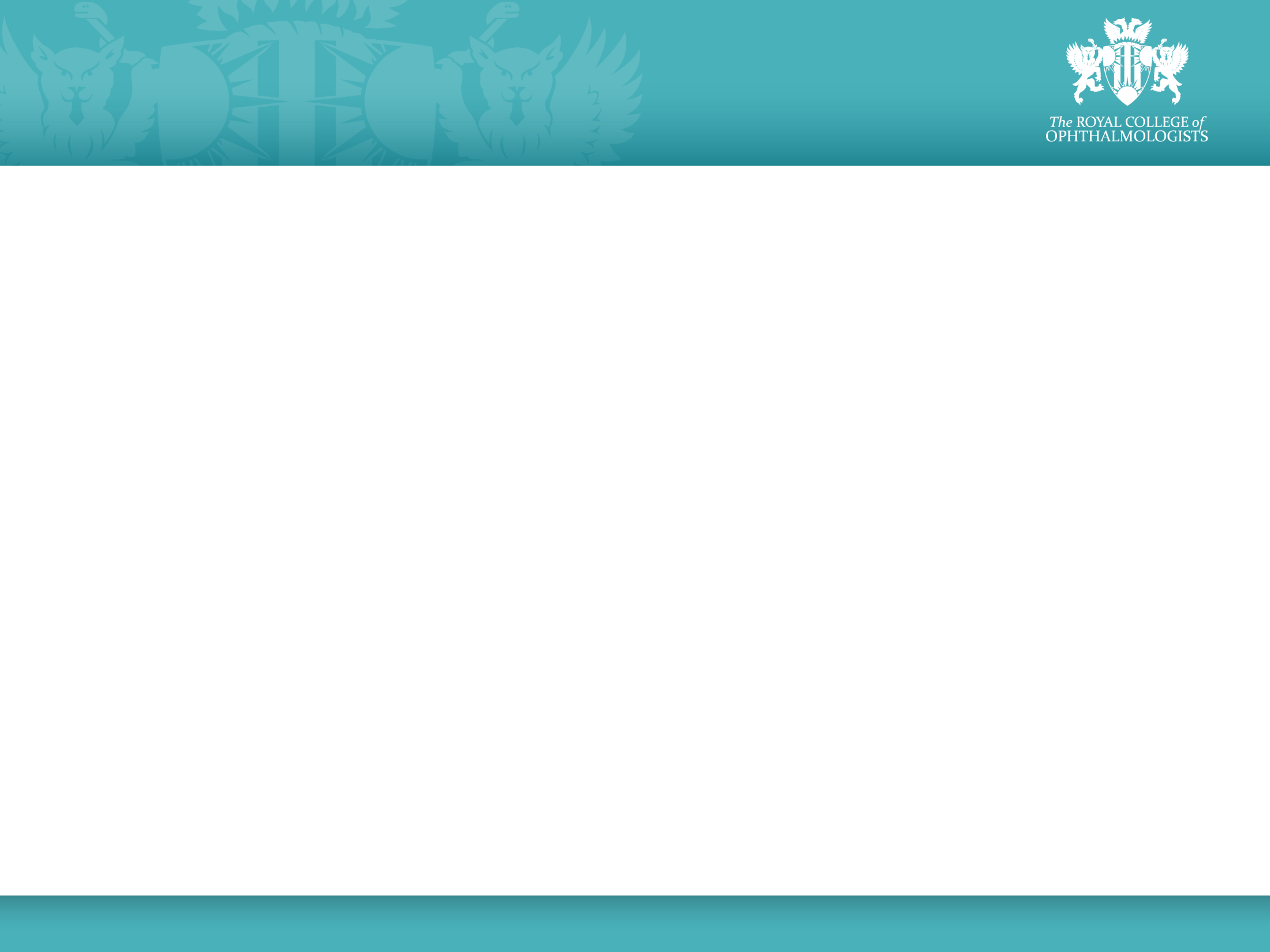 Questions and Scenarios - 1
During the last 6 months I used my RSTAC sessions to attend Oculoplastics clinics and theatres as much as I can. The Consultant who did my CSR said that I do not need more from a clinical point of view but I will need a formal surgical placement in Oculoplastics. I think she was not aware that I was attending theatres not just with her but also with others and did a good number of procedures. 
Can my educational supervisor (after reviewing my surgical logbook and surgical competencies) sign me off for Oculoplastics in the level 3 SIA schedule? 
ANSWER
If your ES is satisfied that you do not need any further training in oculoplastics before your CCT, he/she can sign this off. It would be best for the ES to have a conversation with the CS and then do an assessment of the evidence. 
You can collate all of that in a document and present it to the ES to sign off. This can then be used as evidence in ARCP to demonstrate that you have completed Level 3.
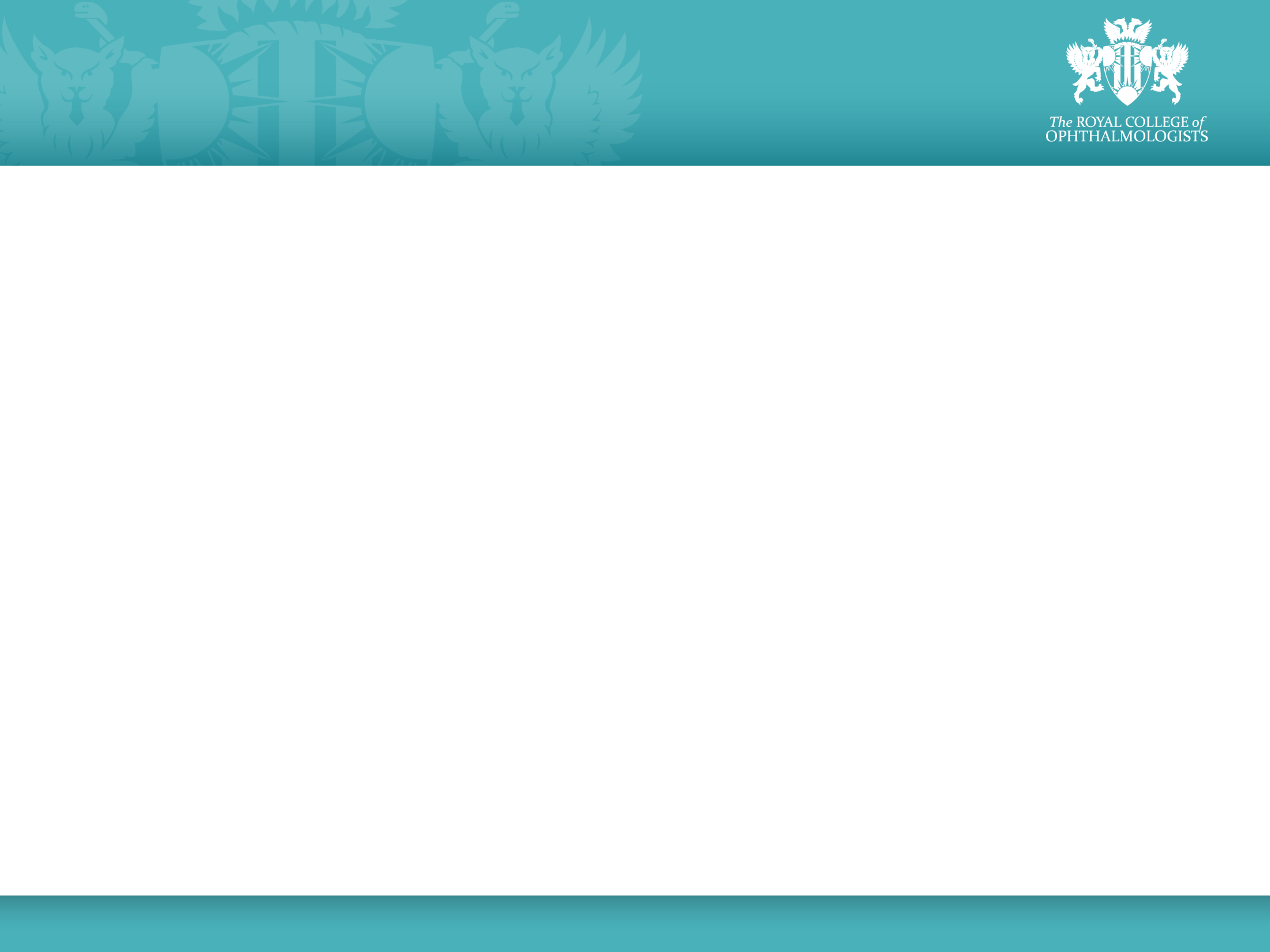 Questions and Scenarios - 2
I am an ST6 trainee in xxx. I have been planning to remain on the old curriculum.  I am currently on maternity leave and am due back to work April 2024 (after accrued annual leave). 
From 19th April to August 2024, I intend to return at 60% LTFT.  This is to facilitate returning to work after a year off, allow the baby to settle into nursery, keep the rhythm for this academic school year for my older girls, and to juggle work and home life as I have been placed into a DGH that is 1hr30 minimum commute each way….Prior to my maternity leave, I was 80% LTFT.  I intend to return to 100% or 80% training from August 2024……have made this intention clear to my TPD and deanery.  I have been advised by my TPD that, as I have reduced to 60% LTFT, my CCT date is calculated as November 2026, which is beyond the date for the old curriculum (August 2026). However, if I am 100% from August 2024, my CCT date is November 2025. If I am 80% from August 2024, my CCT date is March 2026. My TPD is therefore happy for me to continue on the old curriculum but requires approval from the College to allow this.
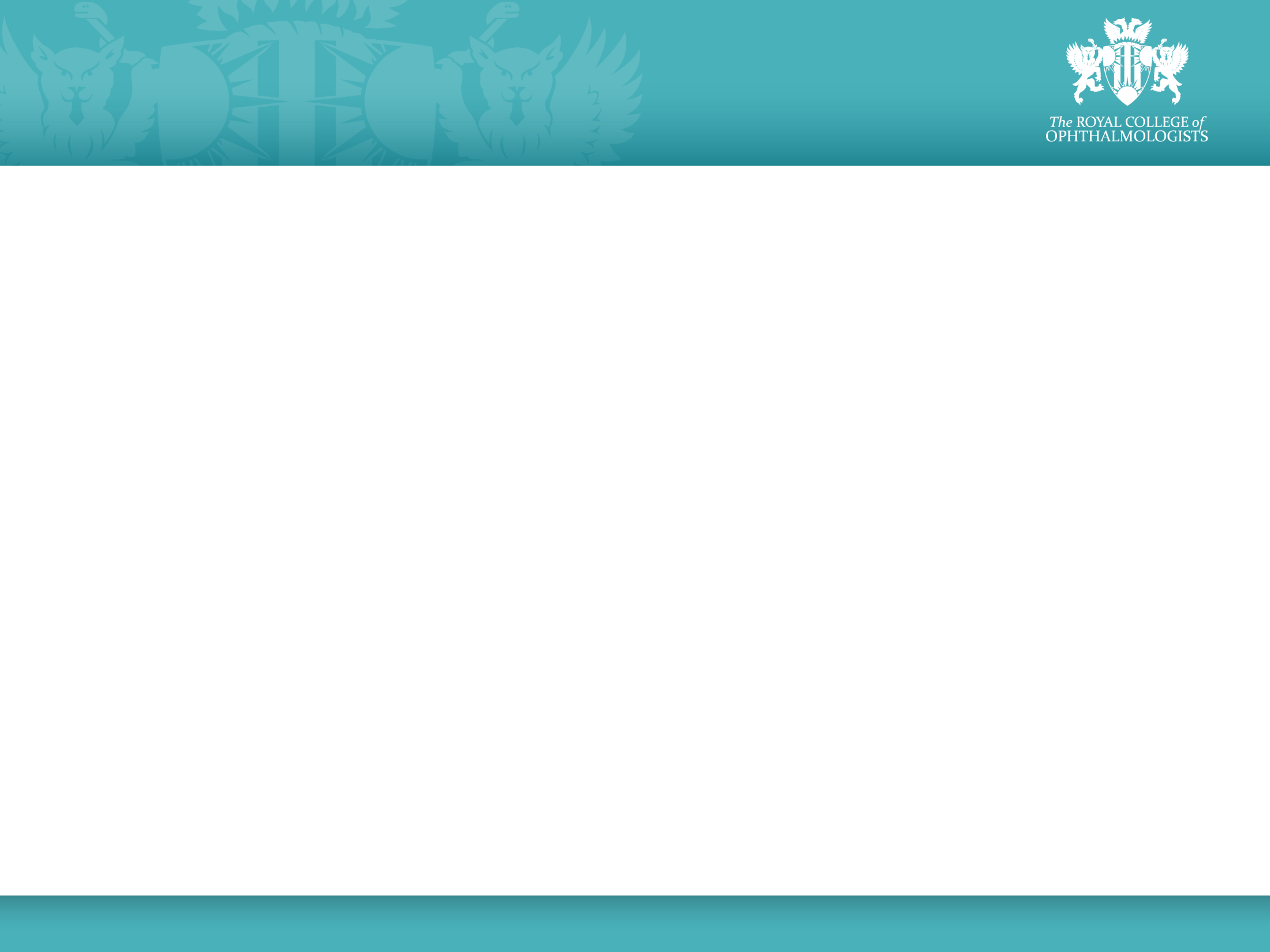 Questions and Scenarios - 2
ANSWER
If your CCT date is beyond August 2026, you CANNOT continue on the old curriculum. 
In other words, if you come back 80pc from August 2024 with CCT date of March 2026, it is fine to continue with old curriculum.
However, if your training needs to be extended beyond August 2026 for any reason, you will need to switch to the New curriculum at that stage.
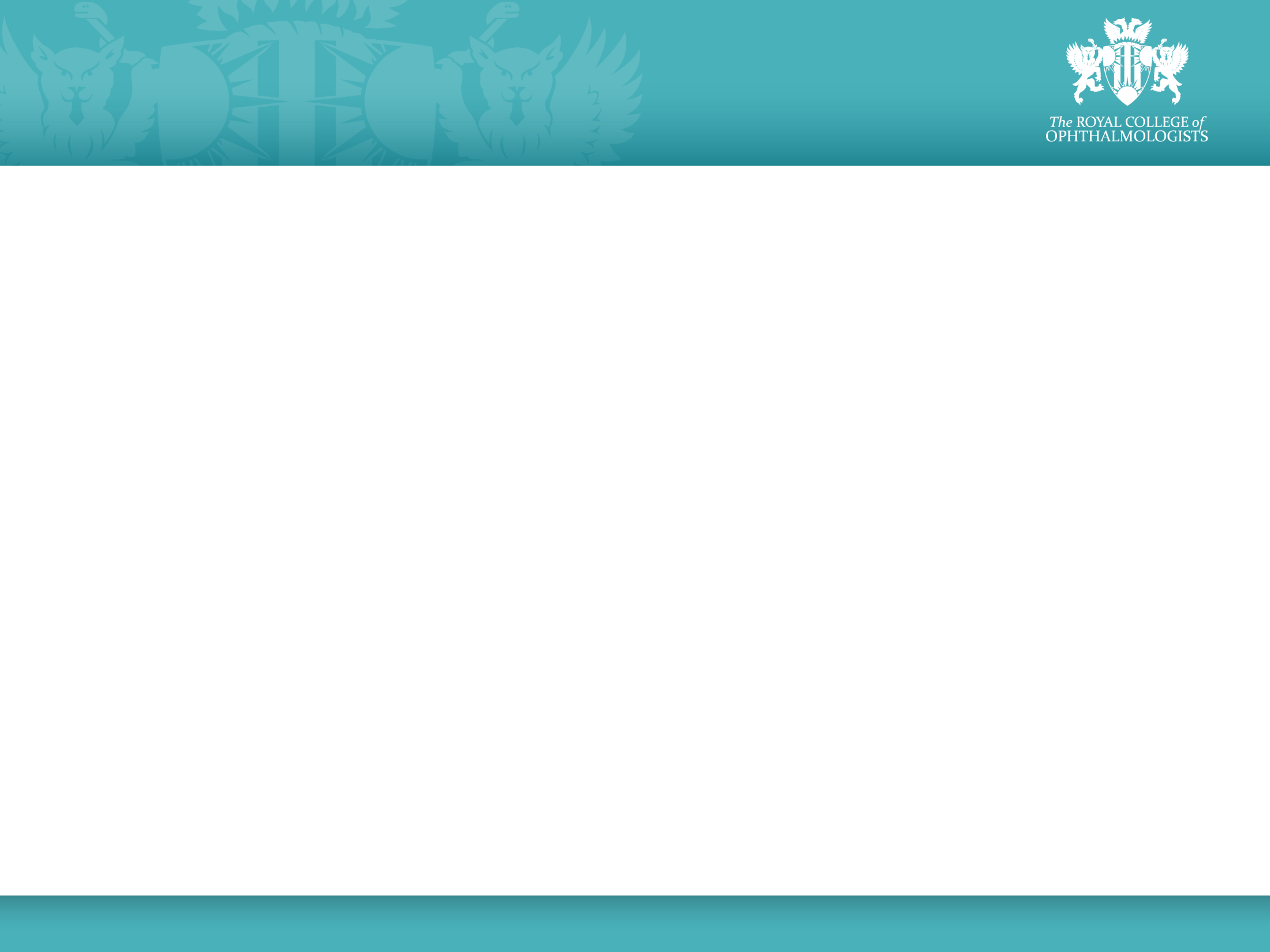 Questions and Scenarios - 3
Can you tell me exactly where the transition checklists are for Level 2 for the 11 SIAs (apart from Cataract)? I will be ST3 in August but want to start Level 3.
In that page, the document 'Level 2 - All domains' only has transition checklists for the generic domains. Cataract Surgery SIA CTC Level 2 is within the 'Cataract Surgery Special Interest Area Level 1-4' so I will complete the Level 2 CTC.
ANSWER
The short answer is that there are no separate SIAs at Level 2 in the Patient Management domain. All you need to complete is the Level 2 CTC which is here - Level 2 – all domains. Level 2 was only included in the Cataract Surgery SIA for completeness but essentially it is the same as in the main Level 2 CTC. 
All 12 SIAs are subsumed into the Patient Management domain at this level. The Patient Management domain is not divided into SIAs at this level.
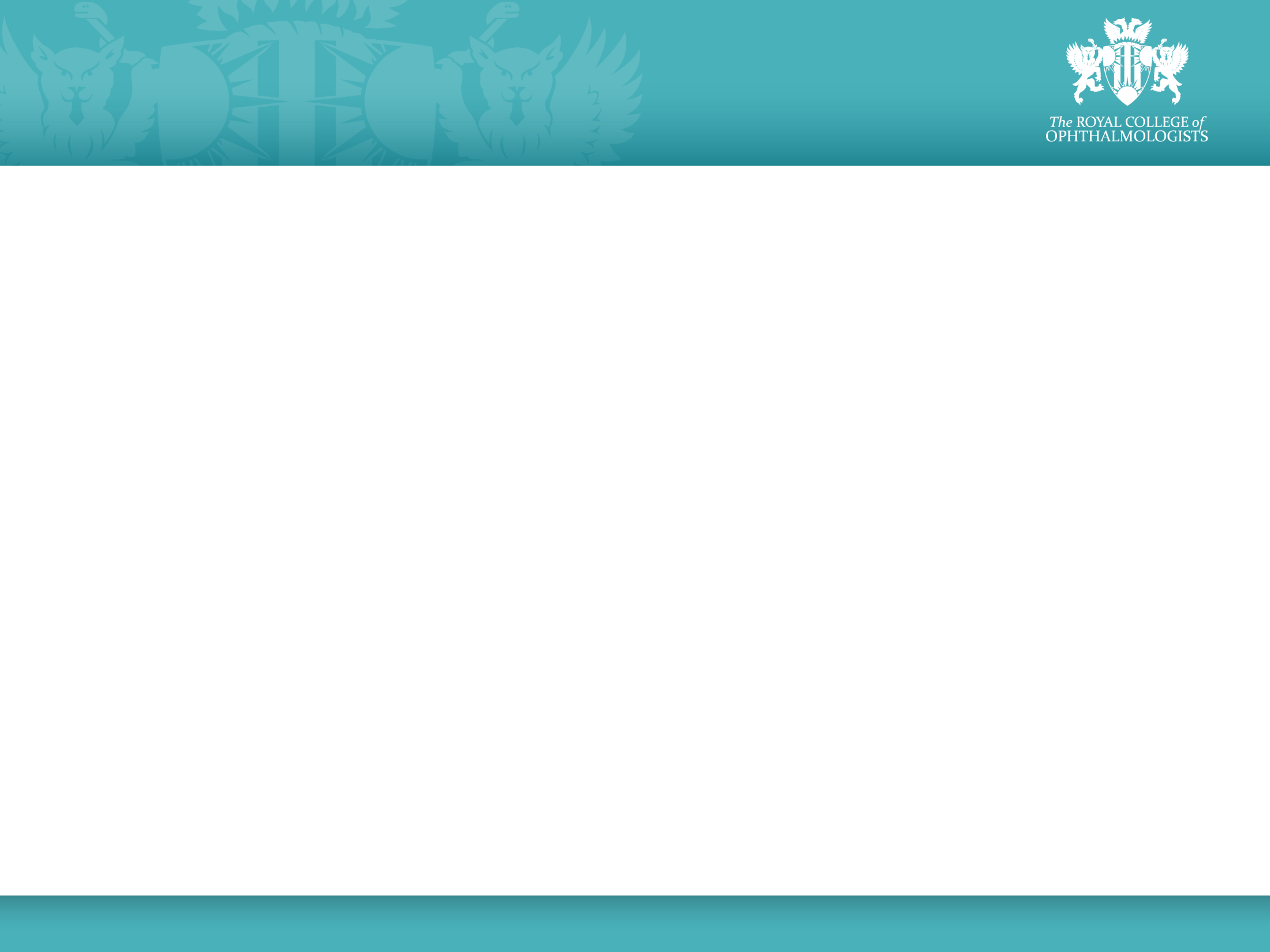 Questions and Scenarios- 5
I have had a ST3 new 2023 entry enquire if it is still possible to accelerate training.
I think the Training Committee need to agree whether acceleration of any kind still makes sense.  The first year after the implementation of the new curriculum will be tricky enough as it is; my understanding has always been that offering acceleration is a choice that Colleges take independently.  Is the new curriculum not going to introduce a degree of flexibility already?      
ANSWERAgree. This trainee will be moving to the new curriculum and the flexibility is inbuilt into C2024. At the ARCP 2024, there would be a simple decision to make - how many SIAs has this trainee completed for Level 3? He/she should ensure that the evidence for this is clearly presented as he/she would only have been in training for one year and would have a maximum of 2-3 SIAs signed off on the CSRs. Based on that, the trainee can progress faster if appropriate. 
It really will not matter if you designate him/her ST4 or 5 - in fact, the latter will restrict the time that he/she will have and put additional pressure on the trainee.
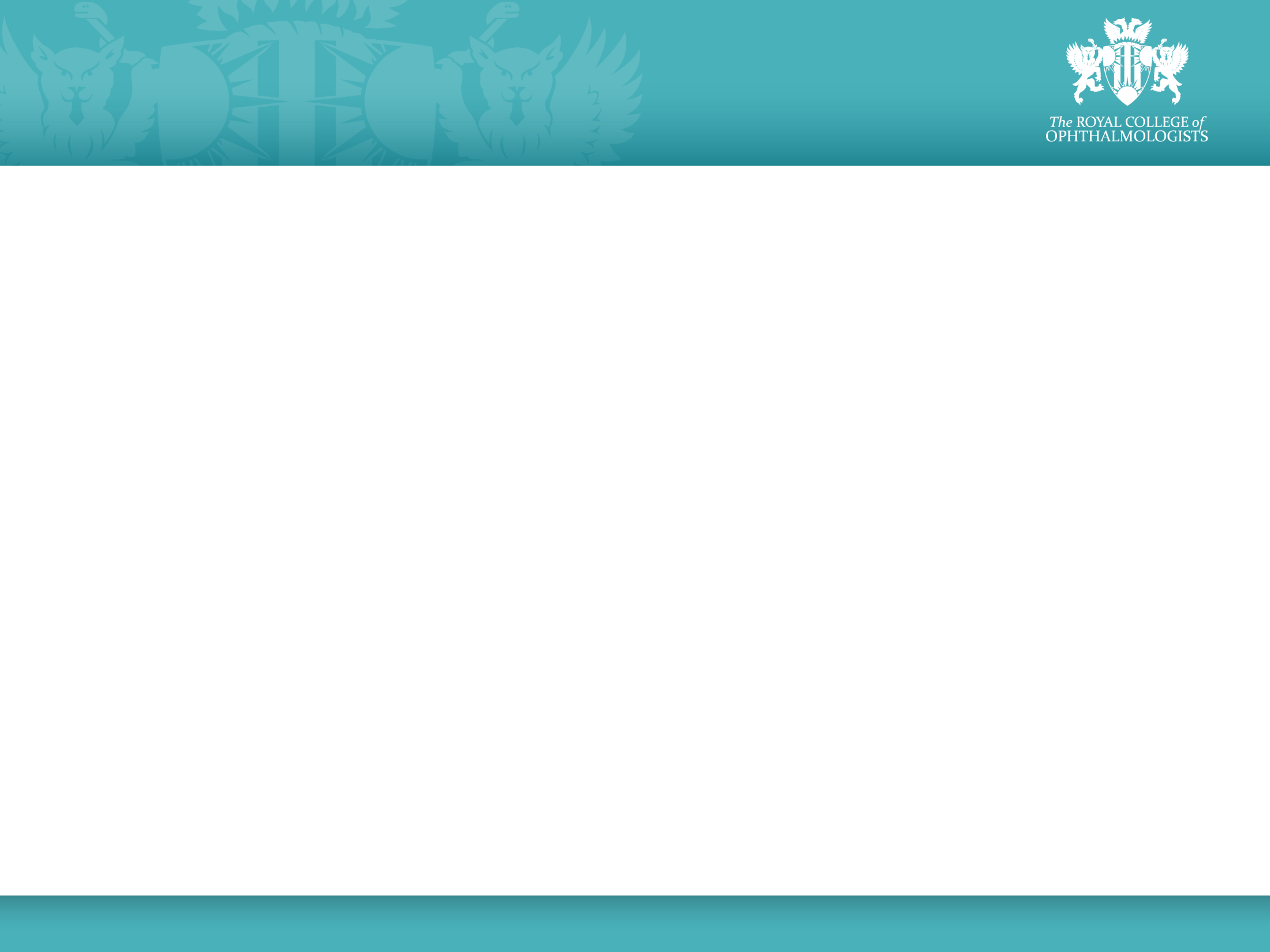 Resources
ARCP 2024 Implementation Note
Instructions to Trainees, Administrators and Panels will be circulated
Intended Level Form
Simple Guide to Transition
All the Curriculum Transition Checklists